Bell Ringer #5
What concept comes from the 6th Amendment of the Constitution?
Permission of search and seizure 
Protection from self incrimination 
Right to a speedy and public trial

How do you think the government most commonly informs citizens of new laws?
Mass media 
What must law enforcement show in order to obtain a search warrant?
Probable Cause
Criminal v. civil cases
KEY TERMS!!
Word bank Venn Diagram
Directions: Draw a Venn Diagram comparing civil and criminal court cases. Then, using your notes, crossword puzzle, and intuition, place these terms in the appropriate circle according to the case they apply to.
Burden of Proof
Defendant 
Arraignment
Beyond a Reasonable Doubt 
Lawsuit
Capital punishment
Plea of No Contest 
Plea Bargain 
Indictment 
Grand Jury 
Summons
Plaintiff
Restitution 
Petit trial/jury 
Restitution 
Acquittal
Preponderance of evidence 
Prosecutor 
Subpoena
Civil 	   Both 	   Criminal
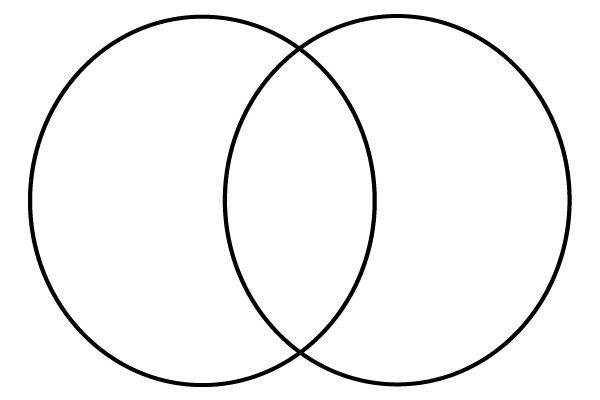 Criminal Cases
Arraignment
Prosecutor 
Subpoena
Beyond a Reasonable Doubt 
Capital punishment
Plea of No Contest 
Plea Bargain 
Indictment 
Grand Jury 
https://www.youtube.com/watch?v=UetYqtMzW5I
Civil Cases
Summons
Plaintiff
Preponderance of evidence 
Restitution 
Lawsuit
https://www.youtube.com/watch?v=Zg5ex8WZUao
Both
Petit trial/jury 
Acquittal
Burden of Proof
Defendant
Petit trials
Petit Trial: A jury typically of 12 people who try the final issue of fact in a civil or criminal case and pronounce a verdict.
Judge= referee in a sporting event 
Hung Jury- when a jury is unable to reach a unanimous decision 
Criminal juries must find the defendant guilty beyond a reasonable doubt 
What is the burden of proof called for civil cases? 
Preponderance of Evidence 
Small Claims Court- a local court in which claims for small sums of money can be heard and decided quickly and cheaply, without legal representation.
Grand Jury 
(12-23 people) investigates criminal conduct. Decide whether there is sufficient evidence for prosecution to proceed (AKA do we have a criminal case or not?)